Contract Furnishings
Manufacturer of indoor and outdoor furnishings
28 years of international manufacturing experience
Leader in performance, durability, functionality, style, and comfort
Recipient of the “Resin Design Excellence Award”
Member of the American Society for Testing Materials (ASTM)
Types of materials used:
Rexform - Replicates teakwood with a durable material that is colorfast and easy to maintain
Kevring - Replicates cast metal and holds up to outdoor elements
Mineral Polymeric Composite - New material that unites the structural integrity of natural mineral materials with the weather resistance of resin
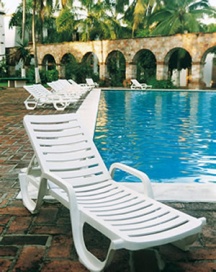 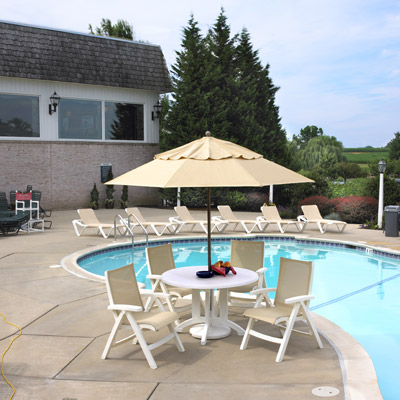 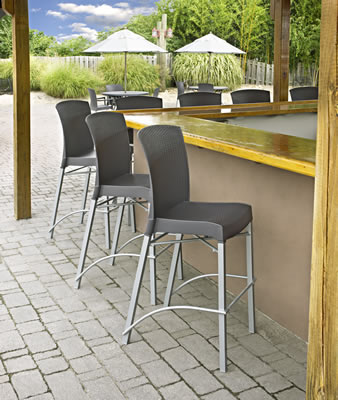 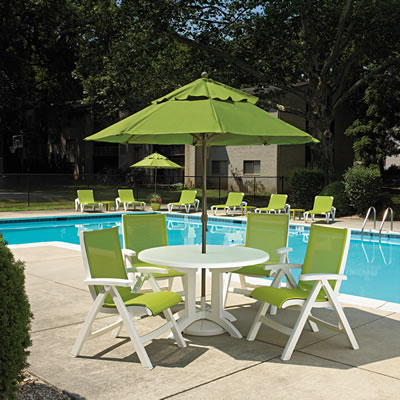 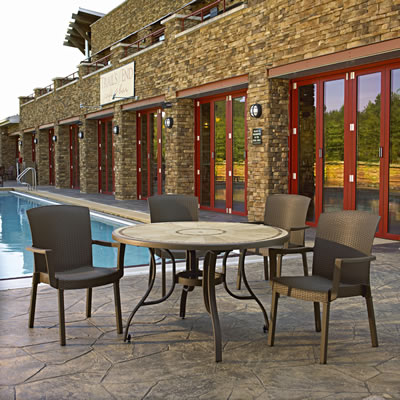 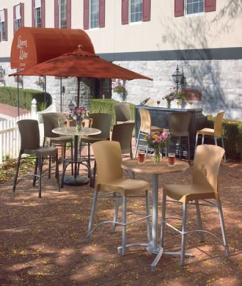 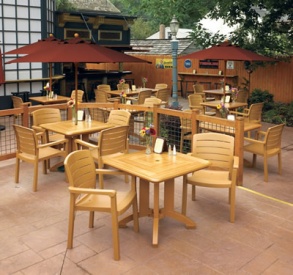 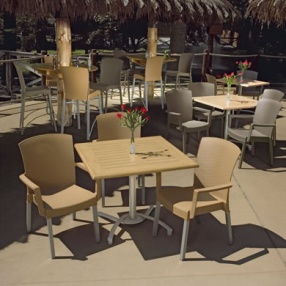 Lounge & Deck Chairs
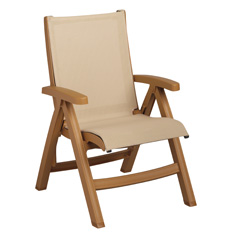 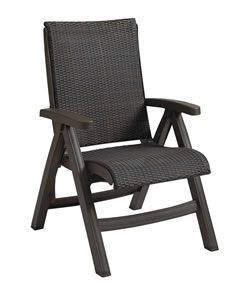 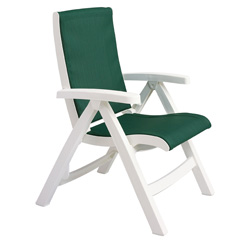 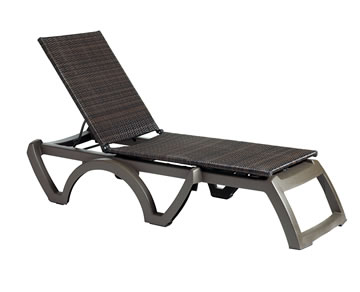 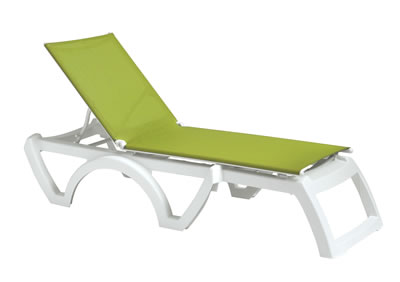 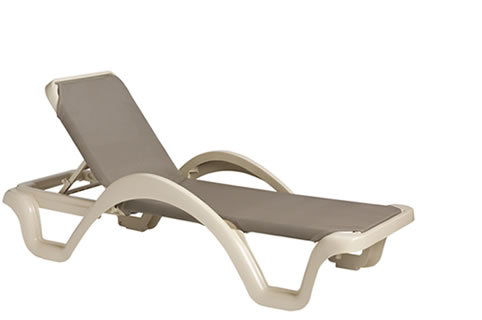 Chairs
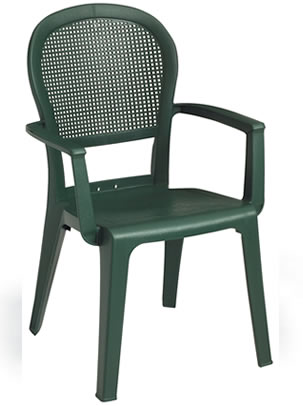 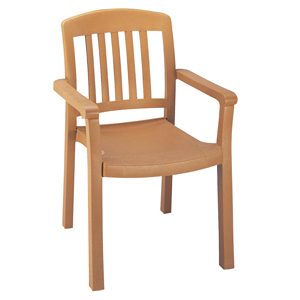 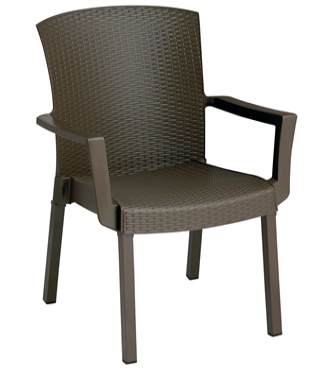 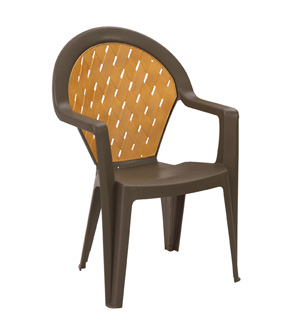 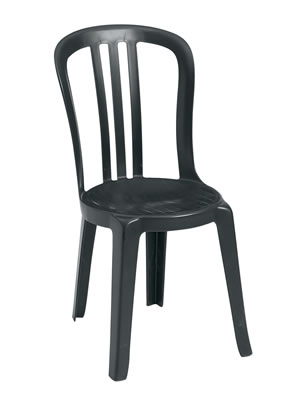 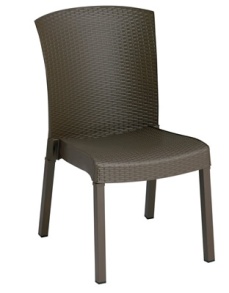 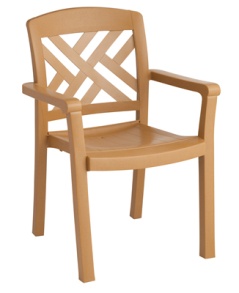 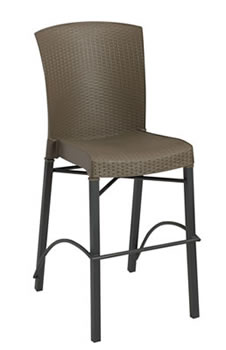 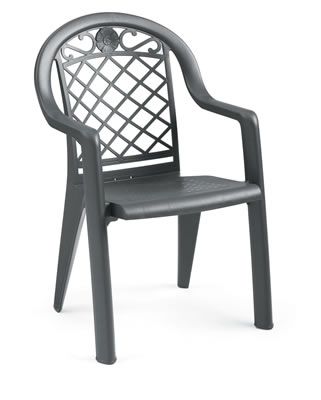 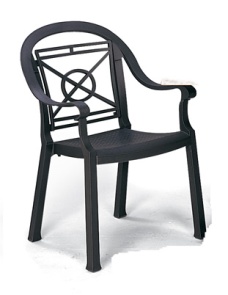 Tables
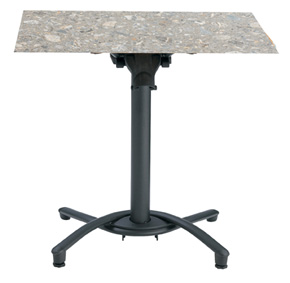 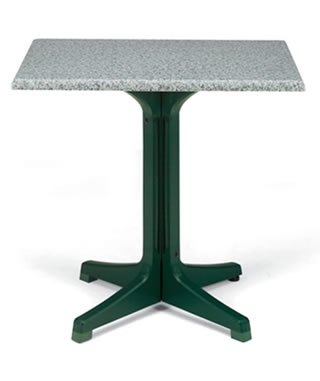 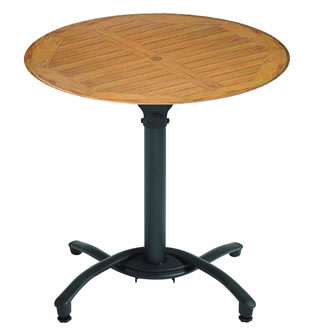 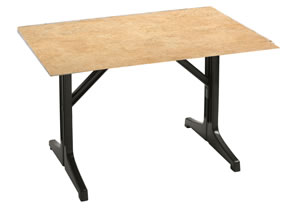 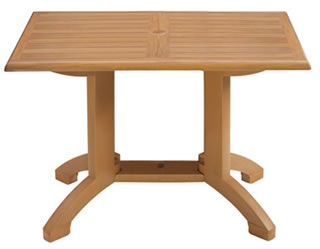 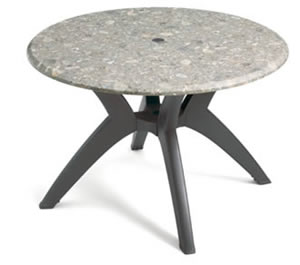 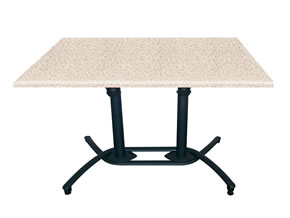 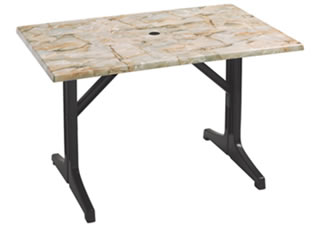